Properties of Light
When light strikes an object it is:
Properties of Light
When light strikes an object it is:
Reflected
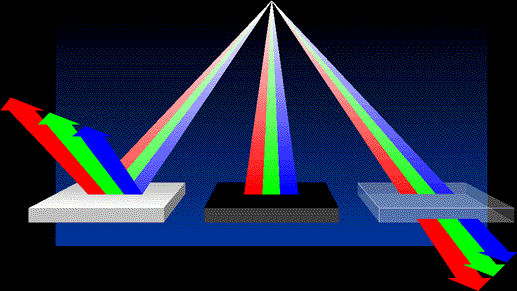 Properties of Light
When light strikes an object it is:
Reflected
Transmitted
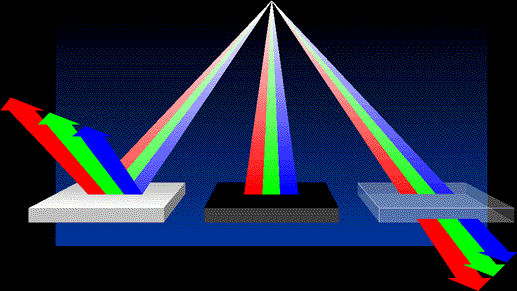 Properties of Light
When light strikes an object it is:
Reflected
Transmitted 
Absorbed
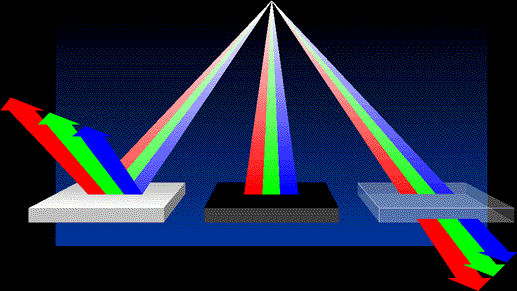 Properties of Light
What happens to the light depends on the material
Properties of Light
What happens to the light depends on the material
Transparent (clear) materials- transmit light
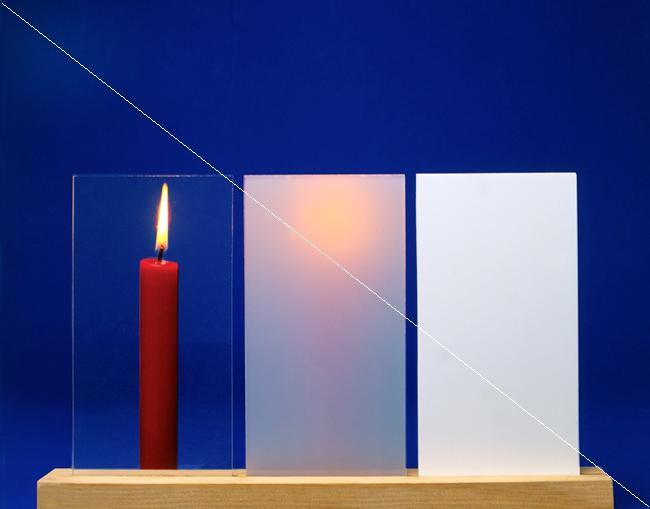 Properties of Light
What happens to the light depends on the material
Transparent (clear) materials- transmits light
Translucent (see through) materials- scatters the transmitted light
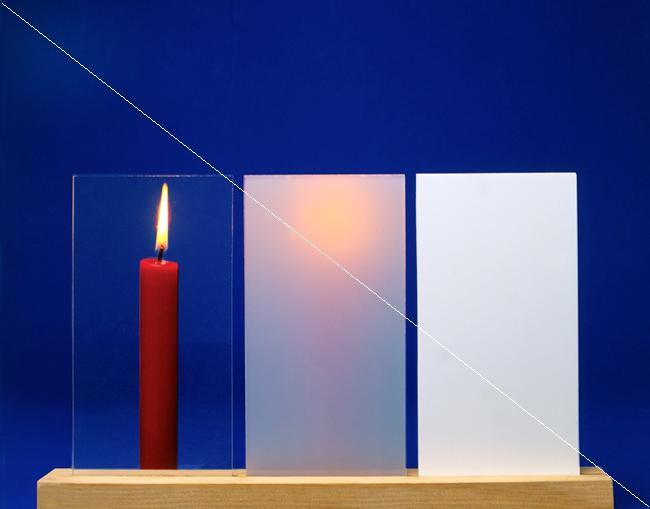 Properties of Light
What happens to the light depends on the material
Transparent (clear) materials- transmit light
Translucent (see through) materials- scatters the transmitted light
Opaque (not see through) materials- absorbs and reflects
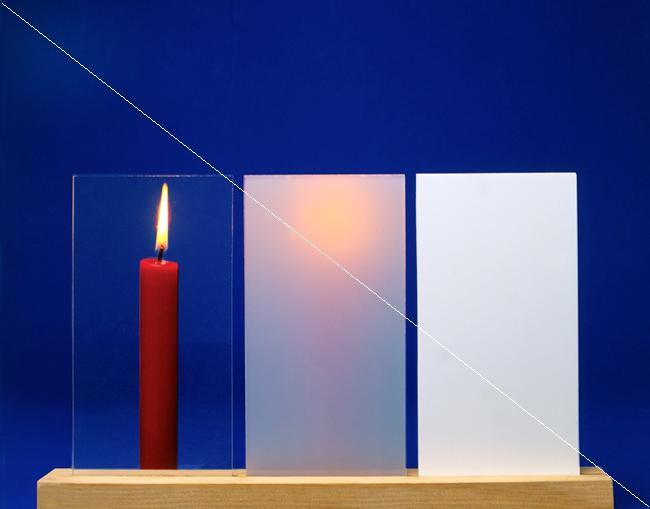 Properties of Light
Color of objects is the color it reflects
Ex- an orange is orange because it absorbs every color BUT orange, instead it reflects orange
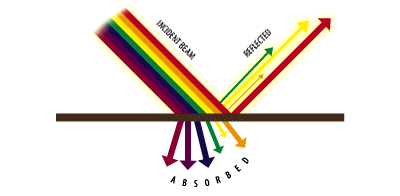 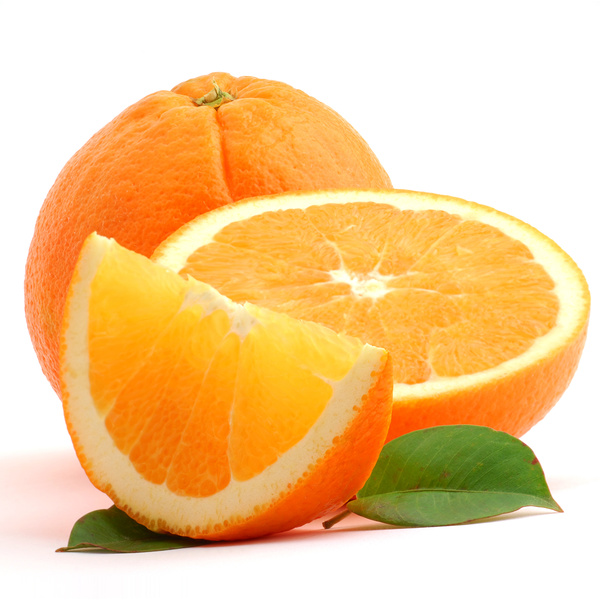 Properties of Light
Color of objects is the color it reflects
Ex- an orange is orange because it absorbs every color BUT orange, instead it reflects orange 
If you do not shine orange light on it, it will appear black
Properties of Light
Color of objects is the color it reflects
Ex- an orange is orange because it absorbs every color BUT orange, instead it reflects orange 
If you do not shine orange light on it, it will appear black
Black is the absence of color, white is the blending of all colors
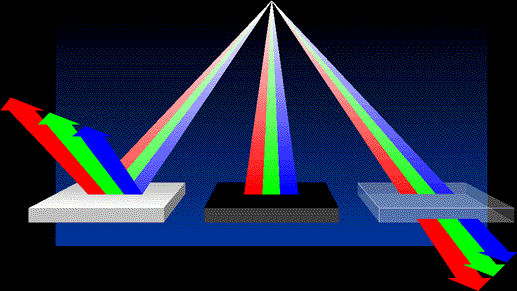 Properties of Light
Reflection- when an object or wave bounces back off a surface
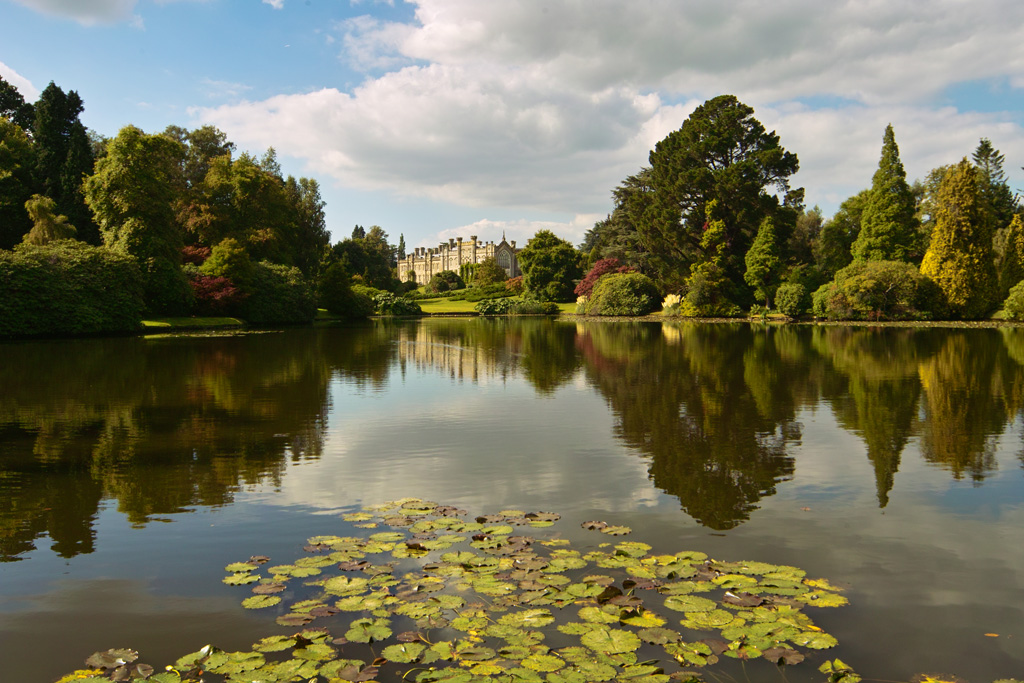 Properties of Light
Reflection- when an object or wave bounces back off a surface 
Law of reflection- angle made from incoming wave = the angle made from reflected wave
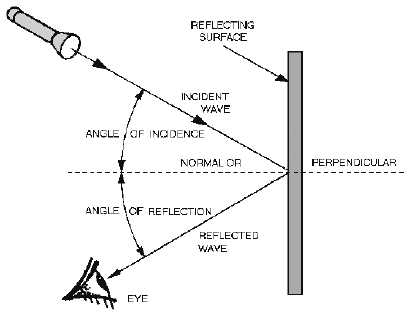 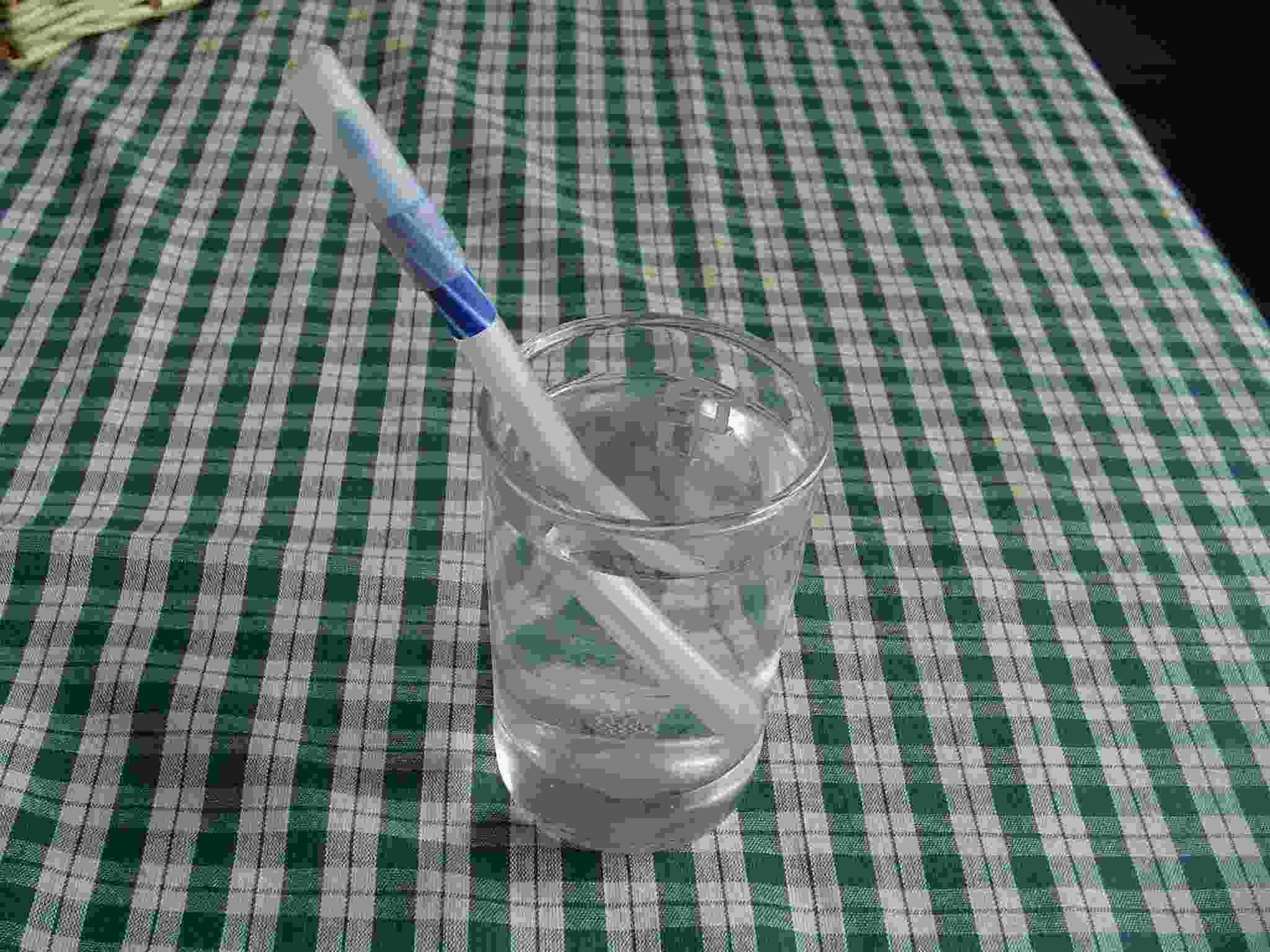 Properties of Light
Refraction- bending of light waves due to a change in speed
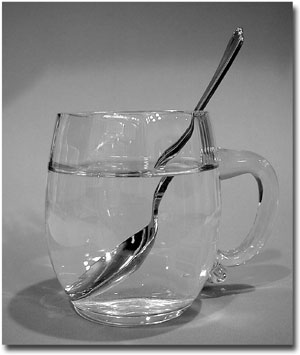 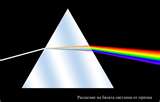 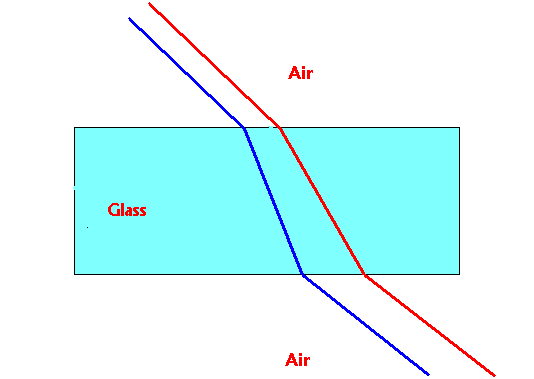 Properties of Light
Refraction- bending of light waves due to a change in speed
Lens- curved glass or transparent material that refracts light
Properties of Light
Refraction- bending of light waves due to a change in speed
Lens- curved glass or transparent material that refracts light
Convex lens- thicker in the center than the edges (bends light in)
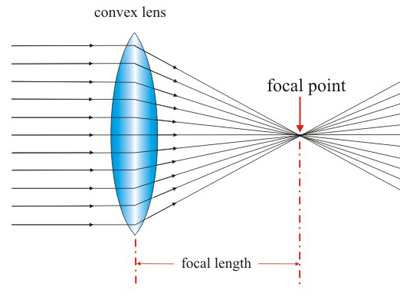 Properties of Light
Convex lens- thicker in the center than the edges (bends light in)
Concave lens- thinner in the center than the edges (bends light out)
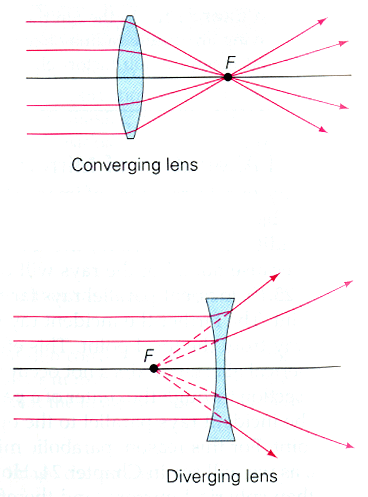